Advanced 3D computer graphics for movies and games (NPGR010)								– Radiometry
Jiří Vorba, MFF UK/Weta Digital
jirka@cgg.mff.cuni.cz
Slides of prof. Jaroslav Křivánek, minor edits by Jiří Vorba
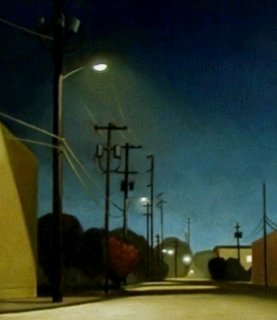 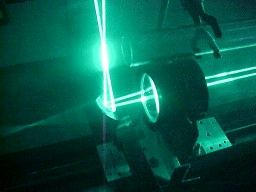 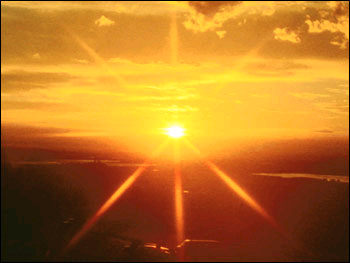 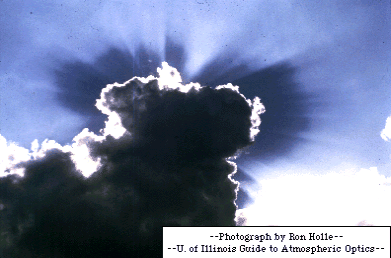 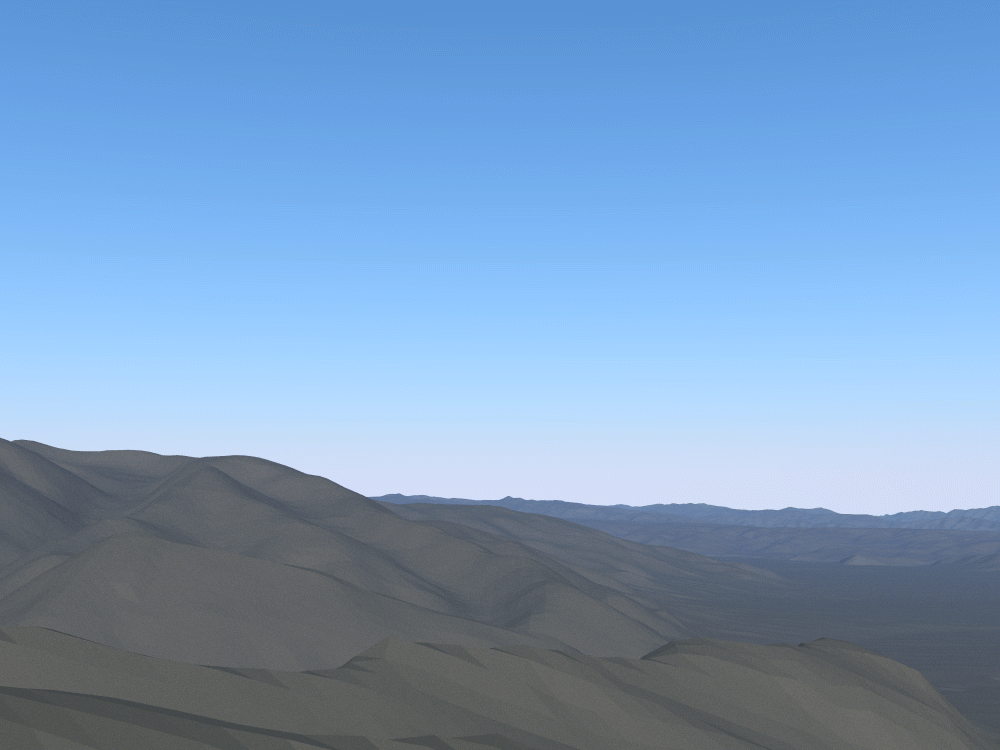 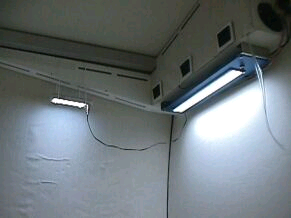 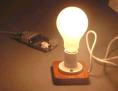 Summary of basic radiometric quantities
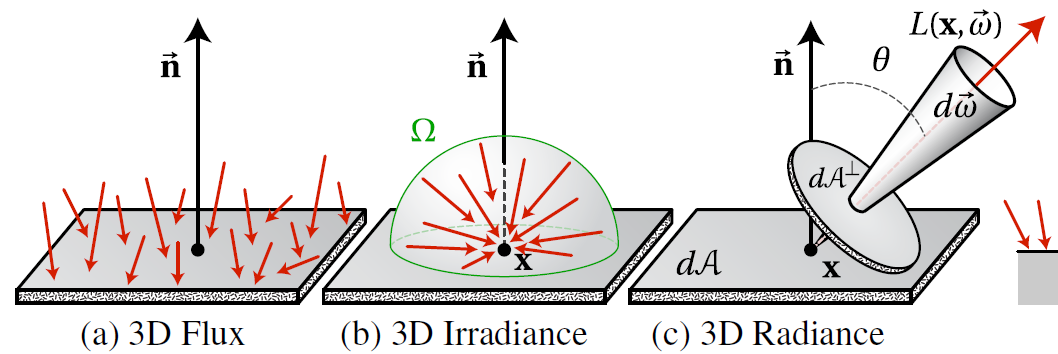 Image: Wojciech Jarosz
Advanced 3D Graphics (NPGR010) - J. Vorba 2020, created by J. Křivánek 2015
Direction, solid angle, spherical integrals
Direction in 3D
Direction = unit vector in 3D
Cartesian coordinates


Spherical coordinates





q … polar angle – angle from the Z axis
f ... azimuth – angle measured counter-clockwise from the X axis
Advanced 3D Graphics (NPGR010) - J. Vorba 2020, created by J. Křivánek 2015
Function on a unit sphere
Function as any other, except that its argument is a direction in 3D
Notation
F(w)
F(x,y,z)
F(q,f)
…
Depends in the chosen representation of directions in 3D
Advanced 3D Graphics (NPGR010) - J. Vorba 2020, created by J. Křivánek 2015
Solid angle
Planar angle
Arc length on a unit circle
A full circle has 2p radians (unit circle has the length of 2p)

Solid angle (steradian, sr)
Surface area on an unit sphere
Full sphere has 4p steradians
Advanced 3D Graphics (NPGR010) - J. Vorba 2020, created by J. Křivánek 2015
Differential solid angle
“Infinitesimally small” solid angle around a given direction

By convention, represented as a 3D vector
Magnitude … dw
Size of a differential area on the unit sphere
Direction … w
Center of the projection of the differential areaon the unit sphere
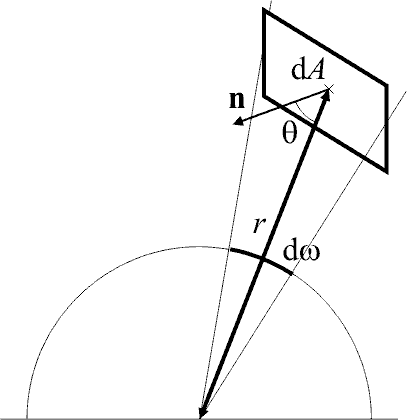 Advanced 3D Graphics (NPGR010) - J. Vorba 2020, created by J. Křivánek 2015
Differential solid angle
(Differential) solid angle subtended by a differential area
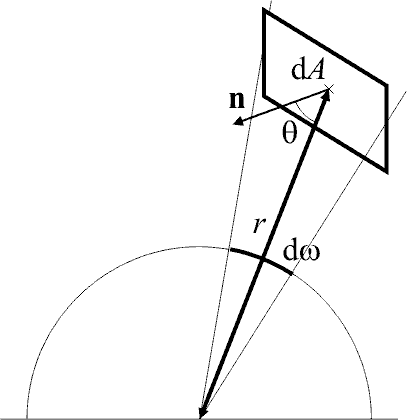 Advanced 3D Graphics (NPGR010) - J. Vorba 2020, created by J. Křivánek 2015
dq
q
r
f
df
Differential solid angle
Advanced 3D Graphics (NPGR010) - J. Vorba 2020, created by J. Křivánek 2015
Radiometry and photometry
Radiometry and photometry
“Radiometry is a set of techniques for measuring electromagnetic radiation, including visible light. 
Radiometric techniques in optics characterize the distribution of the radiation's power in space, as opposed to photometric techniques, which characterize the light's interaction with the human eye.”  												(Wikipedia)
Advanced 3D Graphics (NPGR010) - J. Vorba 2020, created by J. Křivánek 2015
Radiometry and photometry
Radiometric quantities
Radiant energy(zářivá energie) – Joule

Radiant flux(zářivý tok) – Watt

Radiant intensity(zářivost) – Watt/sr

Denoted by subscript e „energy“
Photometric quantities
Luminous energy(světelná energie) – Lumen-second, a.k.a. Talbot
Luminous flux(světelný tok) – Lumen

Luminous intensity(svítivost) – candela

Denoted by subscript v „visual“
Advanced 3D Graphics (NPGR010) - J. Vorba 2020, created by J. Křivánek 2015
Relation between photo- and radiometric quantities
Spectral luminous efficiency K(l)
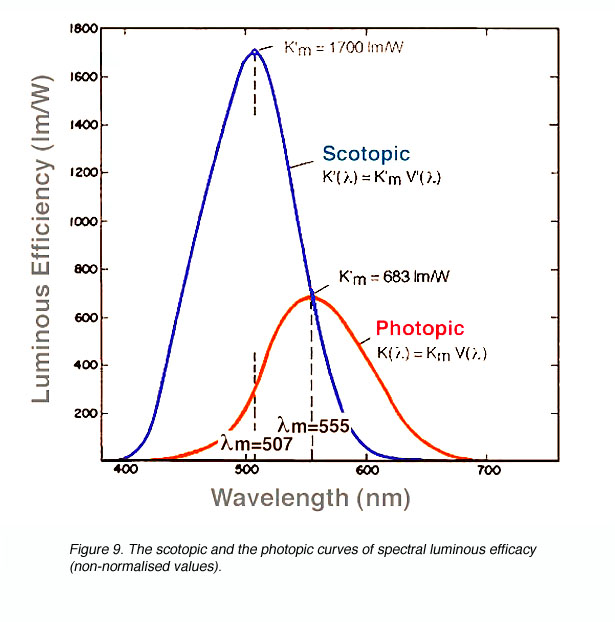 Source:  M. Procházka: Optika pro počítačovou grafiku
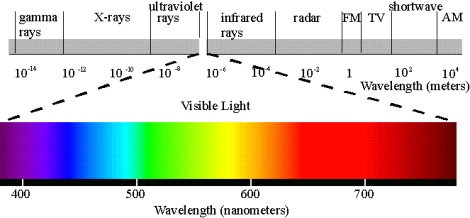 Advanced 3D Graphics (NPGR010) - J. Vorba 2020, created by J. Křivánek 2015
Human eye
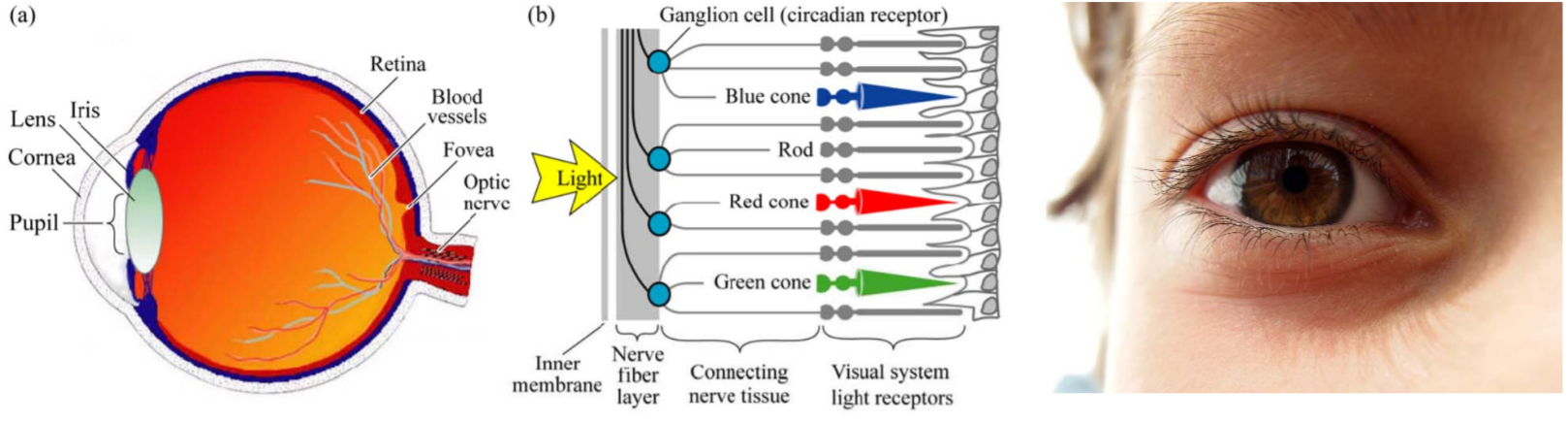 Source:  Encyclopedia Britanica, 1994
Advanced 3D Graphics (NPGR010) - J. Vorba 2020, created by J. Křivánek 2015
Relation between photo- and radiometric quantities
Spectrum to luminous flux (visual response):
Advanced 3D Graphics (NPGR010) - J. Vorba 2020, created by J. Křivánek 2015
Relation between photo- and radiometric quantities
Relative spectral luminous efficiency V(l)
Sensitivity of the eye to light of wavelength l relative to the peak sensitivity at lmax = 555 nm (for photopic vision).
CIE standard 1924
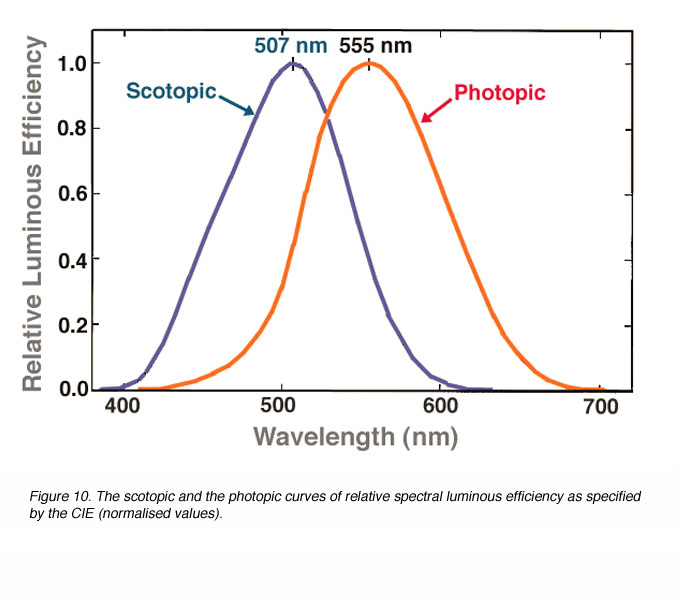 Source:  M. Procházka: Optika pro počítačovou grafiku
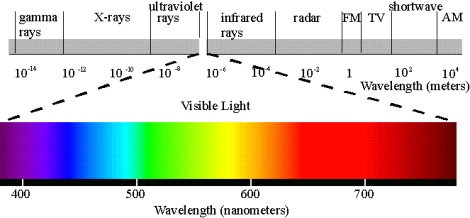 Advanced 3D Graphics (NPGR010) - J. Vorba 2020, created by J. Křivánek 2015
Relation between photo- and radiometric quantities
Spectrum to luminous flux (visual response):
Advanced 3D Graphics (NPGR010) - J. Vorba 2020, created by J. Křivánek 2015
Relation between photo- and radiometric quantities
Radiometry
More fundamental – photometric quantities can all be derived from the radiometric ones

Photometry
Longer history – studied through psychophysical (empirical) studies long before Maxwell equations came into being.
Advanced 3D Graphics (NPGR010) - J. Vorba 2020, created by J. Křivánek 2015
Radiometric quantities
Transport theory
Empirical theory describing flow of “energy” in space
Assumption:
Energy is continuous, infinitesimally divisible
Needs to be taken so we can use derivatives to define quantities
Intuition of the “energy flow”
Particles flying through space
No mutual interactions (implies linear superposition)
Energy density proportional to the density of particles
This intuition is abstract, empirical, and has nothing to do with photons and quantum theory
Advanced 3D Graphics (NPGR010) - J. Vorba 2020, created by J. Křivánek 2015
Radiant energy – Q [J]
Time interval
Unit: Joule, J
Wavelength interval
Q (S, <t1, t2>, <l1, l2>)
Surface in 3D 
(imaginary or real)
S
Advanced 3D Graphics (NPGR010) - J. Vorba 2020, created by J. Křivánek 2015
Spectral radiant energy – Q [J]
Energy of light at a specific wavelength
„Density of energy w.r.t wavelength“




We will leave out the subscript and argument l for brevity 
We always consider spectral quantities in image synthesis

Photometric quantity:
Luminous energy, unit Lumen-second aka Talbot
Advanced 3D Graphics (NPGR010) - J. Vorba 2020, created by J. Křivánek 2015
Radiant flux (power) – Φ [W]
How quickly does energy „flow“ from/to surface S?
„Energy density w.r.t. time“




Unit: Watt – W
Photometric quantity:
Luminous flux, unit Lumen
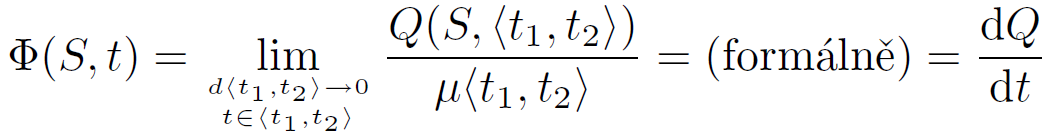 Advanced 3D Graphics (NPGR010) - J. Vorba 2020, created by J. Křivánek 2015
Irradiance– E [W.m-2]
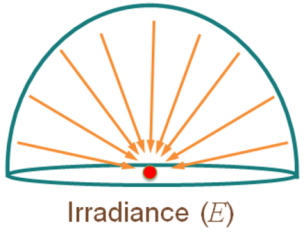 What is the spatial flux density at a given point x on a surface S? 




Always defined w.r.t some point x on S with a specified surface normal N(x).
Irradiance DOES depend on N(x)  (Lambert law)

We’re only interested in light arriving from the “outside” of the surface (given by the orientation of the normal).
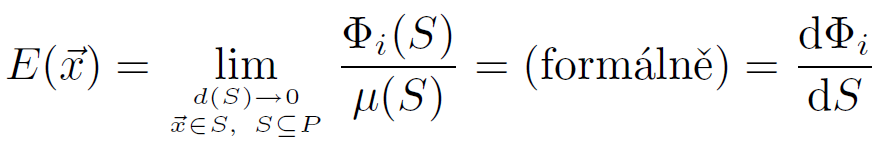 Advanced 3D Graphics (NPGR010) - J. Vorba 2020, created by J. Křivánek 2015
Irradiance – E [W.m-2]
Unit: Watt per meter squared – W.m-2
Photometric quantity:
Illuminance, unit Lux = lumen.m-2
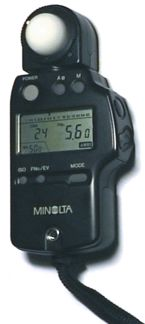 light meter
(cz: expozimetr)
Advanced 3D Graphics (NPGR010) - J. Vorba 2020, created by J. Křivánek 2015
Lambert cosine law
Johan Heindrich Lambert, Photometria, 1760
A
F
Advanced 3D Graphics (NPGR010) - J. Vorba 2020, created by J. Křivánek 2015
Lambert cosine law
Johan Heindrich Lambert, Photometria, 1760
A
A’=A / cosq
F
q
Advanced 3D Graphics (NPGR010) - J. Vorba 2020, created by J. Křivánek 2015
Lambert cosine law
Another way of looking at the same situation
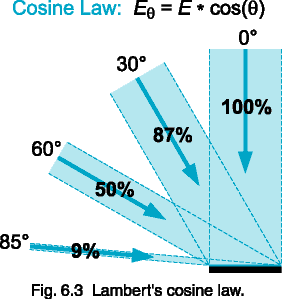 Advanced 3D Graphics (NPGR010) - J. Vorba 2020, created by J. Křivánek 2015
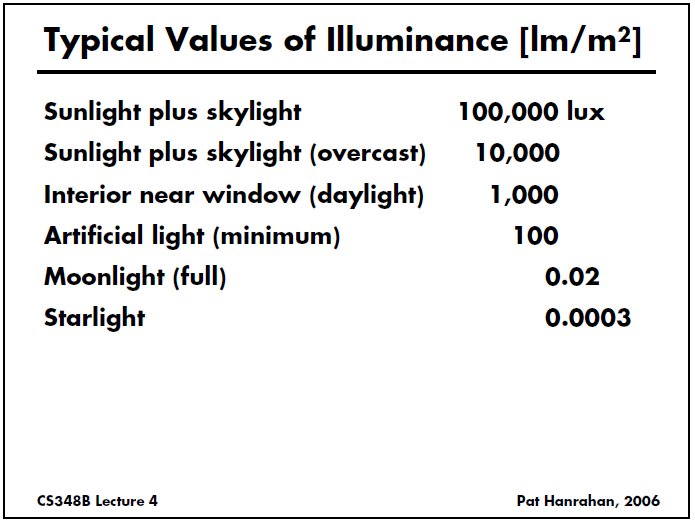 Advanced 3D Graphics (NPGR010) - J. Vorba 2020, created by J. Křivánek 2015
Radiant exitance – B [W.m-2]
Same as irradiance, except that it describes exitant radiation.
The exitant radiation can either be directly emitted (if the surface is a light source) or reflected.

Common name: radiosity
Denoted: B, M
Unit: Watt per meter squared – W.m-2
Photometric quantity:
Luminosity, unit Lux = lumen.m-2
Advanced 3D Graphics (NPGR010) - J. Vorba 2020, created by J. Křivánek 2015
Radiant intensity – I [W.sr-1]
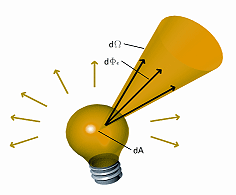 Angular flux density in direction w



Definition: Radiant intensity is the power per unit solid angle emitted by a point source.

Unit: Watt per steradian – W.sr-1
Photometric quantity
Luminous intensity, unit Candela (cd = lumen.sr-1), SI base unit
Advanced 3D Graphics (NPGR010) - J. Vorba 2020, created by J. Křivánek 2015
Point light sources
Light emitted from a single point
Mathematical idealization, does not exist in nature
Emission completely described by the radiant intensity as a function of the direction of emission: I(w)
Isotropic point source
Radiant intensity independent of direction
Spot light
Constant radiant intensity inside a cone, zero elsewhere
General point source
Can be described by a goniometric diagram
Tabulated expression for I(w) as a function of the direction w
Extensively used in illumination engineering
Advanced 3D Graphics (NPGR010) - J. Vorba 2020, created by J. Křivánek 2015
Spot Light
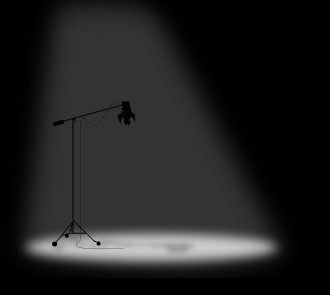 Point source with a directionally-dependent radiant intensity
Intensity is a function of the deviation from a reference direction d :
E.g.



What is the total flux emitted by the source in the cases (1) a (2)? (See exercises.)
(1)
(2)
d
w
Advanced 3D Graphics (NPGR010) - J. Vorba 2020, created by J. Křivánek 2015
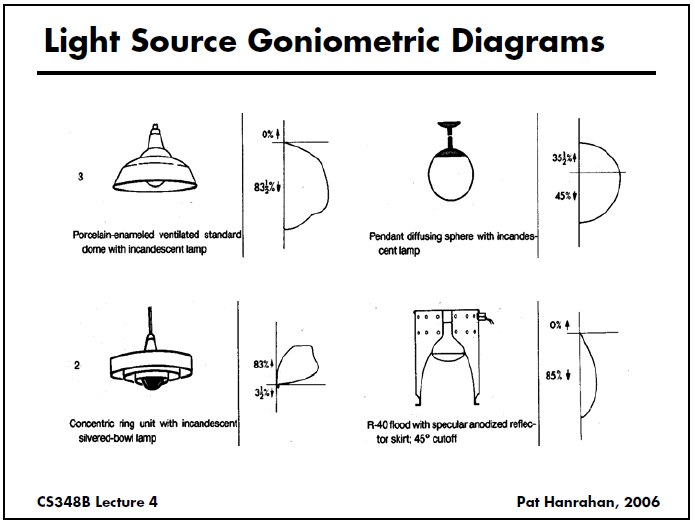 Advanced 3D Graphics (NPGR010) - J. Vorba 2020, created by J. Křivánek 2015
IES Profiles
IES Photometric files - file format
Distribution form a light source using real world measured data
https://docs.unrealengine.com/en-US/Engine/Rendering/LightingAndShadows/IESLightProfiles/index.html
Advanced 3D Graphics (NPGR010) - J. Vorba 2020, created by J. Křivánek 2015
Radiance – L [W.m-2.sr-1]
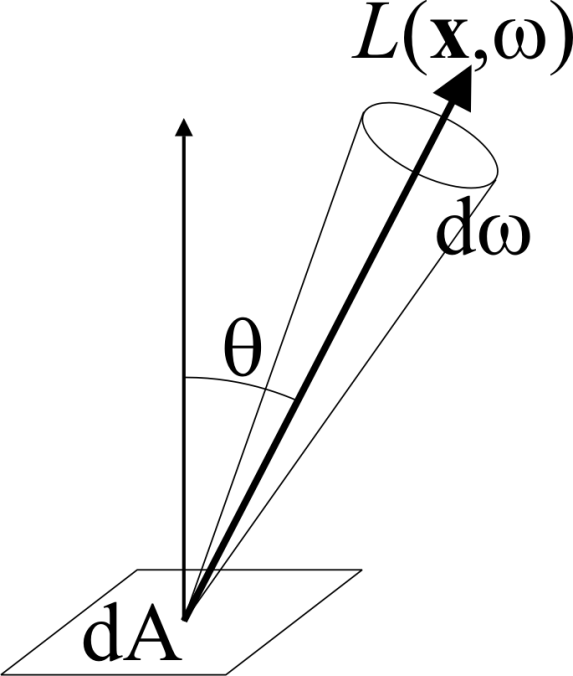 Spatial and directional flux density at a given location x and direction w.





Definition: Radiance is the power per unit area perpendicular to the ray and per unit solid angle in the direction of the ray.
Advanced 3D Graphics (NPGR010) - J. Vorba 2020, created by J. Křivánek 2015
Radiance – L [W.m-2.sr-1]
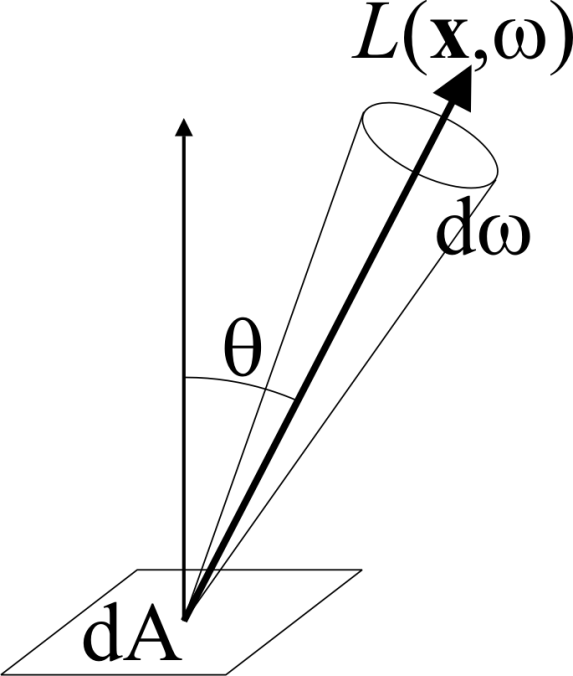 Spatial and directional flux density at a given location x and direction w.





Unit: W. m-2.sr-1
Photometric quantity
Luminance, unit candela.m-2 (a.k.a. Nit – used only in English)
Advanced 3D Graphics (NPGR010) - J. Vorba 2020, created by J. Křivánek 2015
The cosine factor cos q  in the definition of radiance
cos q compensates for the decrease of irradiance with increasing q
The idea is that we do not want radiance to depend on the mutual orientation of the ray and the reference surface

If you illuminate some surface while rotating it, then:
Irradiance does change with the rotation (because the actual spatial flux density changes).
Radiance does not change (because the flux density change is exactly compensated by the cos q  factor in the definition of radiance). And that’s what we want.
Advanced 3D Graphics (NPGR010) - J. Vorba 2020, created by J. Křivánek 2015
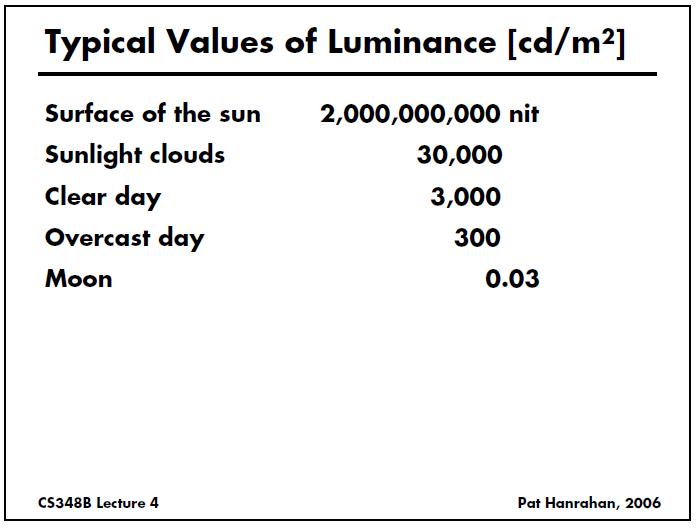 Advanced 3D Graphics (NPGR010) - J. Vorba 2020, created by J. Křivánek 2015
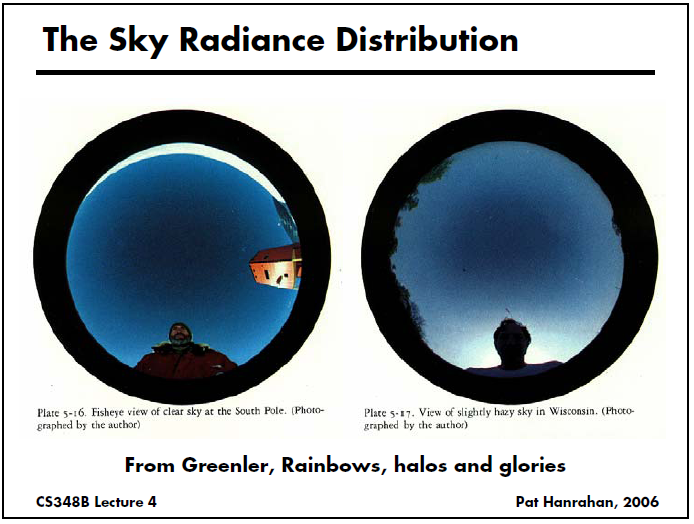 Advanced 3D Graphics (NPGR010) - J. Vorba 2020, created by J. Křivánek 2015
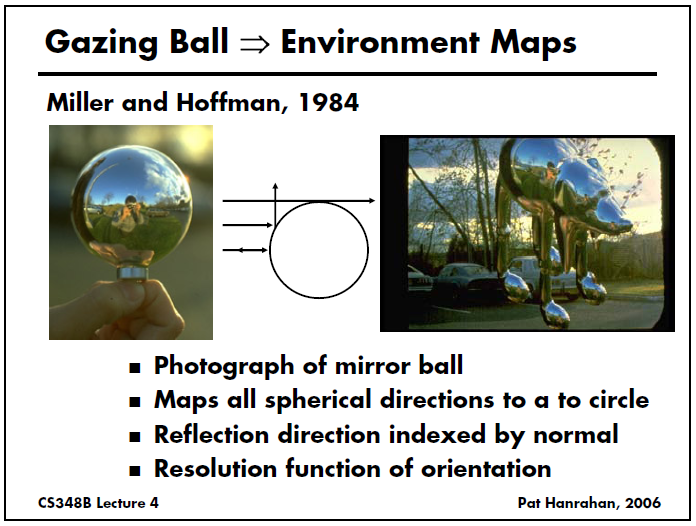 Advanced 3D Graphics (NPGR010) - J. Vorba 2020, created by J. Křivánek 2015
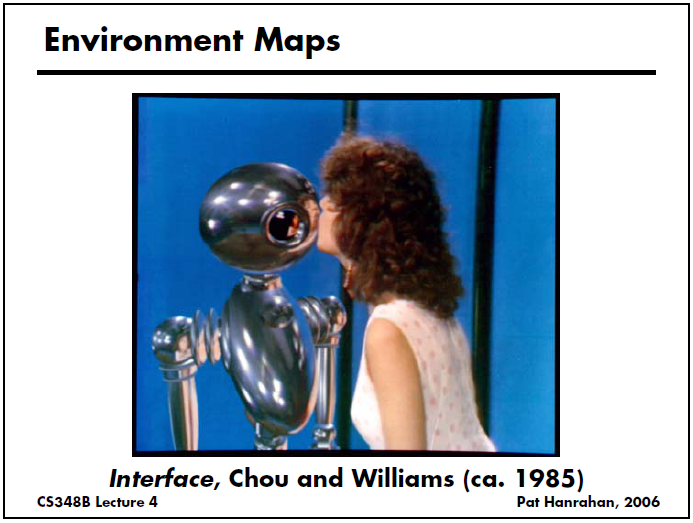 Advanced 3D Graphics (NPGR010) - J. Vorba 2020, created by J. Křivánek 2015
Env maps – Terminator II
https://www.youtube.com/watch?v=BVE-7x9Usvw
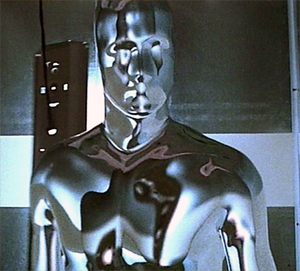 Advanced 3D Graphics (NPGR010) - J. Vorba 2020, created by J. Křivánek 2015
Calculation of the remaining quantities from radiance
= projected solid angle
= hemisphere above the point x
Advanced 3D Graphics (NPGR010) - J. Vorba 2020, created by J. Křivánek 2015
Area light sources
Emission of an area light source is fully described by the emitted radiance Le(x,w) for all positions on the source x and all directions w.

The total emitted power (flux) is given by an integral of Le(x,w) over the surface of the light source and all directions.
Advanced 3D Graphics (NPGR010) - J. Vorba 2020, created by J. Křivánek 2015
Properties of radiance (1)
Radiance is constant along a ray in vacuum

Fundamental property for light transport simulation

This is why radiance is the quantity associated with rays in a ray tracer

Derived from energy conservation (next two slides)
Advanced 3D Graphics (NPGR010) - J. Vorba 2020, created by J. Křivánek 2015
L1(w)
r
dw1
dA1
L2(w)
dw2
dA2
Energy conservation along a ray
emitted flux
received flux
Advanced 3D Graphics (NPGR010) - J. Vorba 2020, created by J. Křivánek 2015
L1(w)
r
dw1
dA1
L2(w)
dw2
dA2
Energy conservation along a ray
ray throughput
Advanced 3D Graphics (NPGR010) - J. Vorba 2020, created by J. Křivánek 2015
Sensor area A2
Aperture area A1
Properties of radiance (2)
Sensor response (i.e. camera or human eye) is directly proportional to the value of radiance reflected by the surface visible to the sensor.
Advanced 3D Graphics (NPGR010) - J. Vorba 2020, created by J. Křivánek 2015
Incoming / outgoing radiance
Radiance is discontinuous at an interface between materials

Incoming radiance – Li(x,w)
radiance just before the interaction (reflection/transmission)

Outgoing radiance  – Lo(x,w)
radiance just after the interaction
Advanced 3D Graphics (NPGR010) - J. Vorba 2020, created by J. Křivánek 2015
Radiometric and photometric terminology
Advanced 3D Graphics (NPGR010) - J. Vorba 2020, created by J. Křivánek 2015
Next lecture
Light reflection on surfaces, BRDF
Advanced 3D Graphics (NPGR010) - J. Vorba 2020, created by J. Křivánek 2015
Study references
Advanced 3D Graphics (NPGR010) - J. Vorba 2020, created by J. Křivánek 2015